△
▽
◁
▷
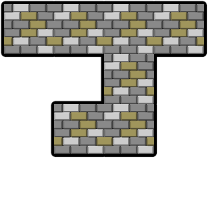 a puzzle game.
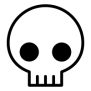